Health Care Cost Growth Trends in Oregon, 2020-2021 2023 Sustainable Health Care Cost Growth Target Annual report
Report Chart Pack
Originally published May 2023Revised December 29, 2023
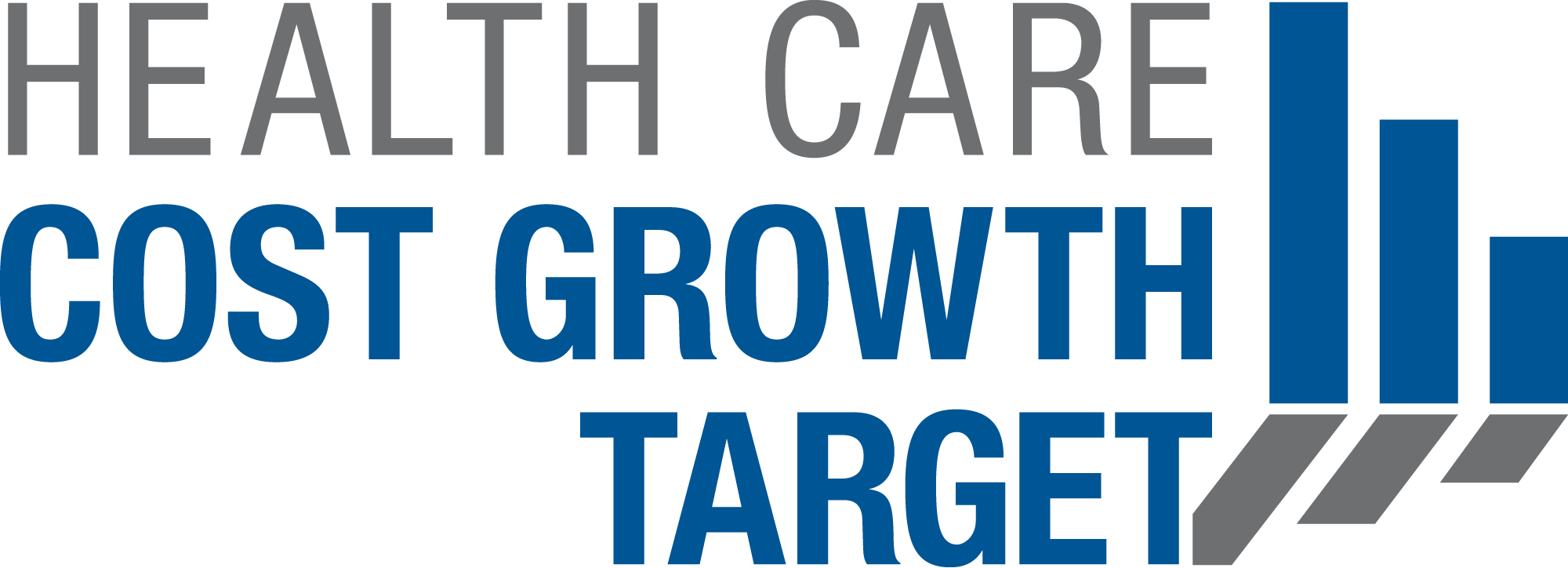 Full report and databook online at:https://www.oregon.gov/oha/HPA/HP/Pages/cost-growth-target-reports.aspx
Oregon’s Sustainable Health Care Cost Growth Target Program
In 2019, the Oregon Legislature established the Sustainable Health Care Cost Growth Target Program, which sets a statewide target for the annual per person growth rate of total health care spending in the state. The program also monitors and publishes reports on health care cost increases and factors driving these trends. 
For more information: https://www.oregon.gov/oha/HPA/HP/Pages/Sustainable-Health-Care-Cost-Growth-Target.aspx
Chapter I Cost Growth Trends
Chapter I. Health Care Cost Growth Trends, 2020-2021 Statewide and by Market
Health care spending in Oregon, 2020-2021
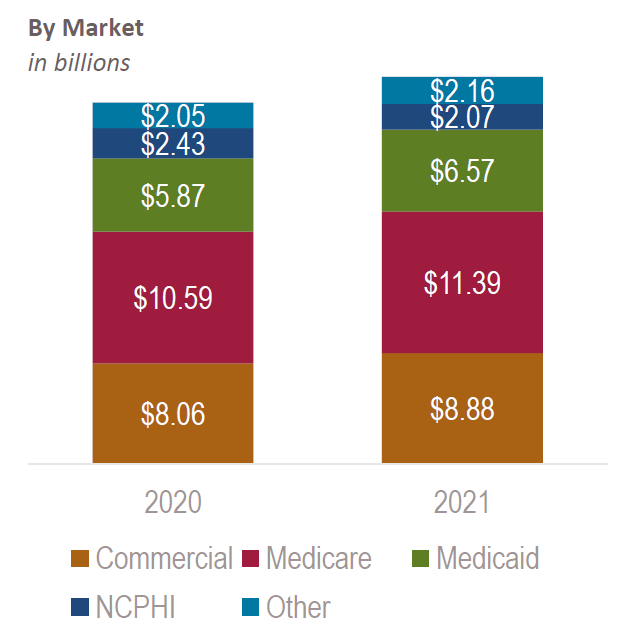 Total health care spending, statewide in billions
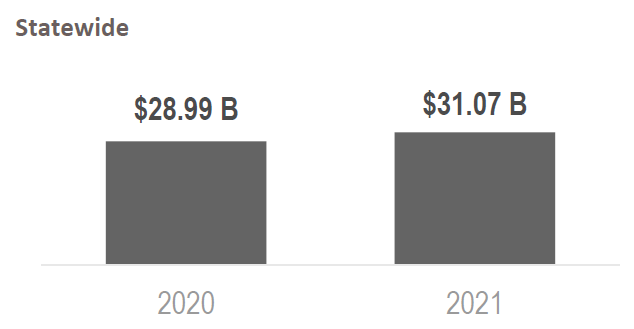 Total Health Care Expenditures (THCE), per person per year, statewide, 2020-2021
Total health care expenditures per person per year grew 3.5% in Oregon between 2020-2021
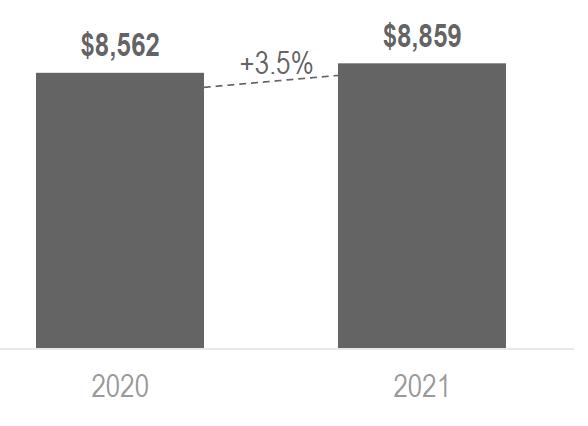 Total health care expenditures per person per year in Oregon, by market, 2020-2021
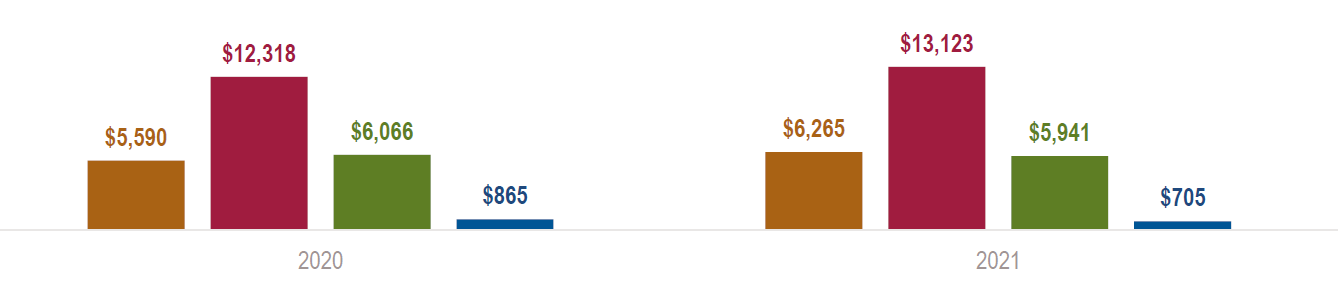 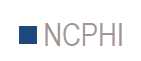 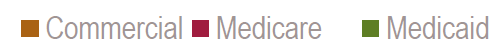 Growth in total health care expenditures, by market, 2020-2021
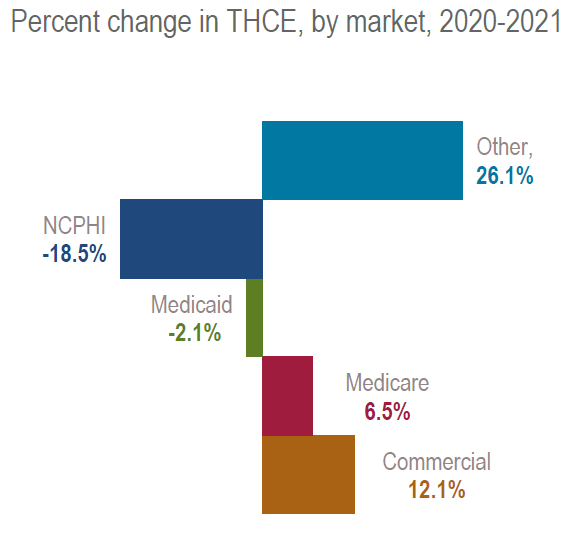 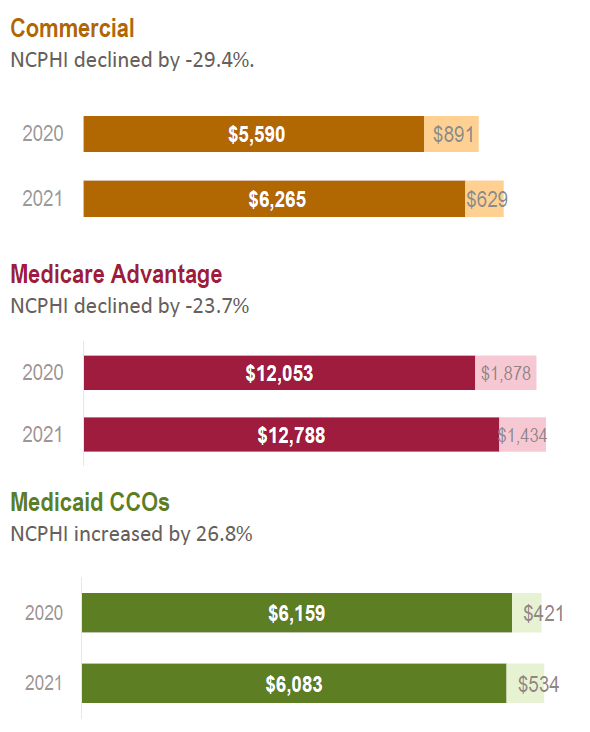 Net cost of private health insurance (NCPHI) by market, 2020-21
The link between enrollment and total health care spending in the Medicaid market
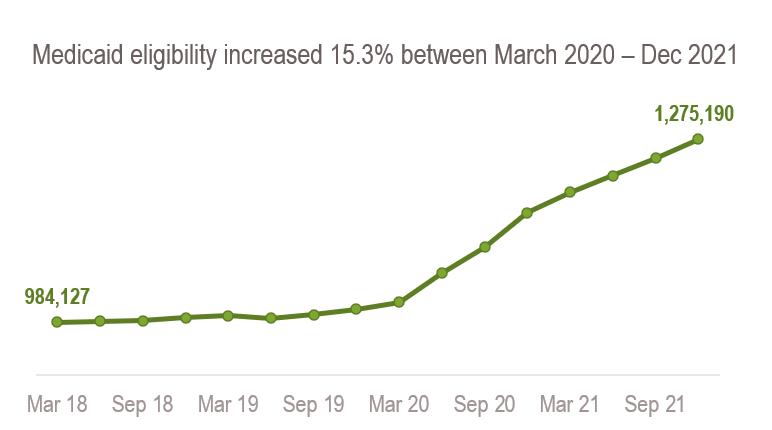 Between 2020 and 2021, total health care spending in the Medicaid market increased 12%, to $6.57 billion. This was most likely due to the continued increase in enrollment resulting from the Public Health Emergency.

On a per-person basis, Medicaid spending declined 
-0.2%, from $6,489 to $6,475.
Revised December 29, 2023 to correct an error in the Medicaid eligibility chart.
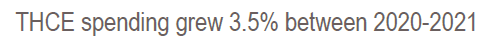 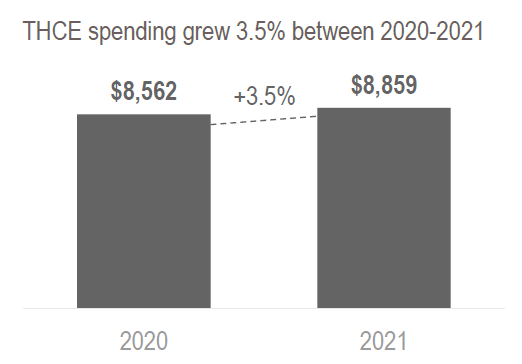 Two measures for health care spending: Total Health Care Expenditures (THCE) and Total Medical Expenses (TME)
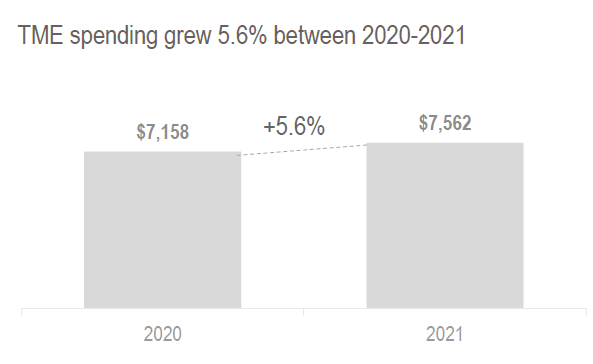 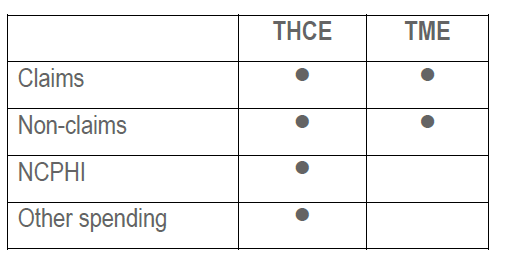 Growth in total medical expenses spending by service category, statewide and by market (unadjusted), 2020-2021
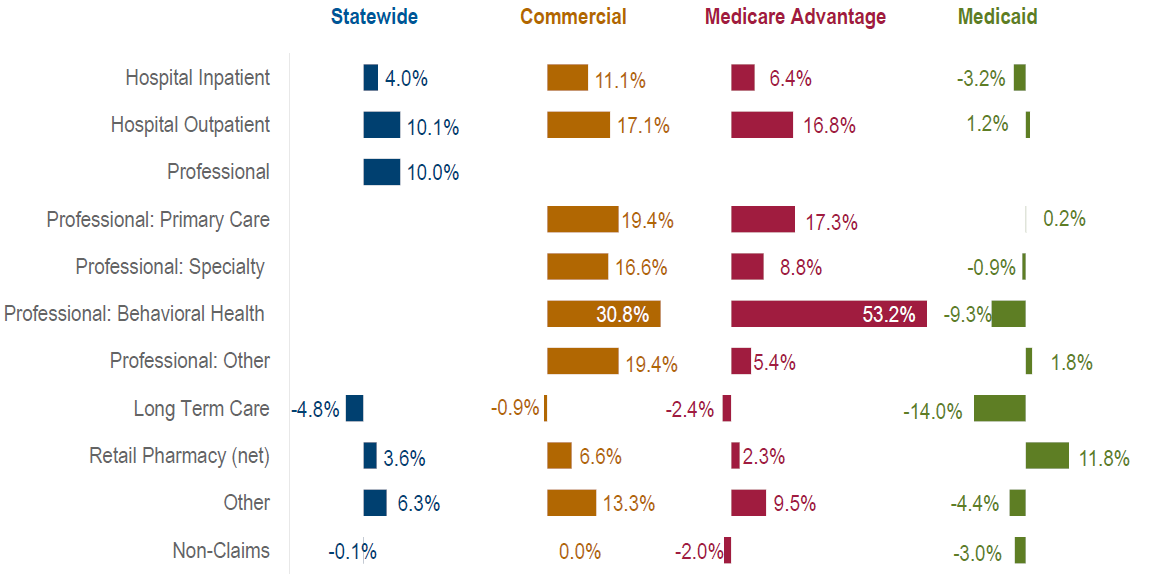 Amount saved in pharmacy rebates each year, by market, 2020-2021
In millions
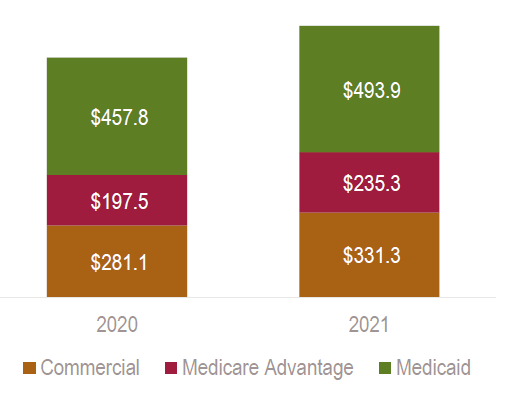 Pharmacy rebates as a percent of gross retail pharmacy spending, by market, 2020-2021
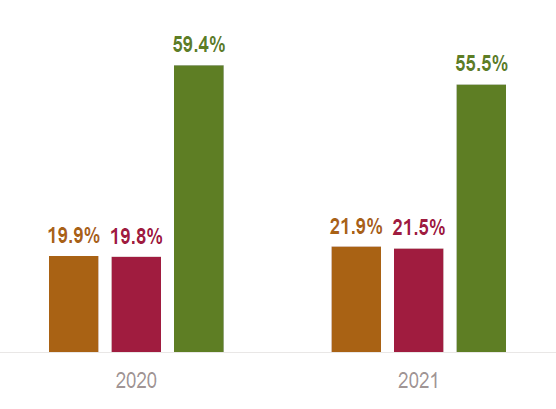 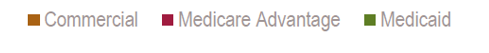 Chapter I Cost Growth Trends
Chapter II. Health Care Cost Growth Trends, 2020-2021 by Payers and Market
Payer performance in relation to the cost growth target, by market, 2020-2021
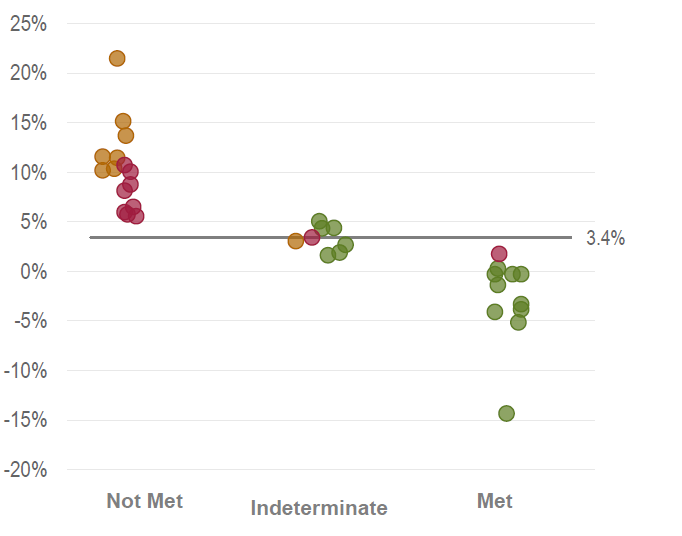 Cost growth for commercial payers, 2020-2021
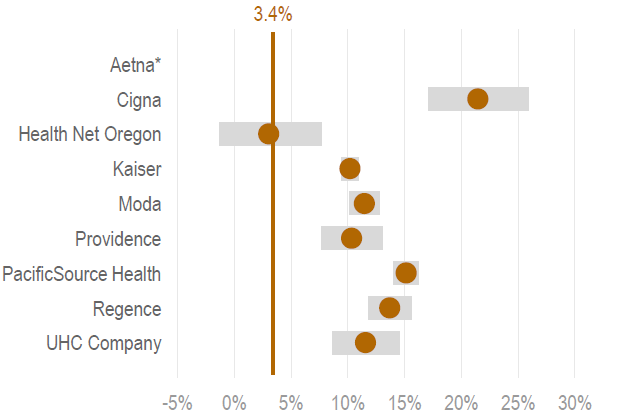 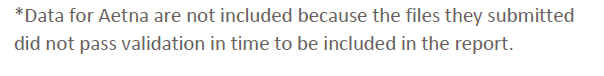 Cost growth for Medicare Advantage payers, 2020-2021
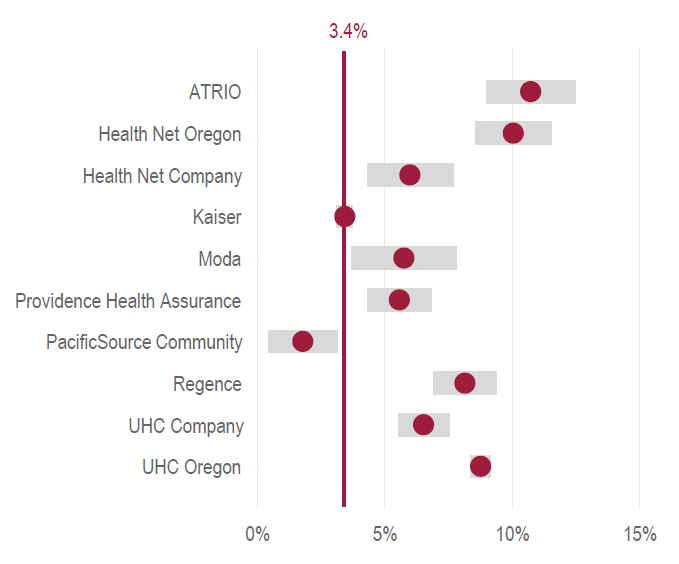 Cost growth for Medicaid payers, 2020-2021
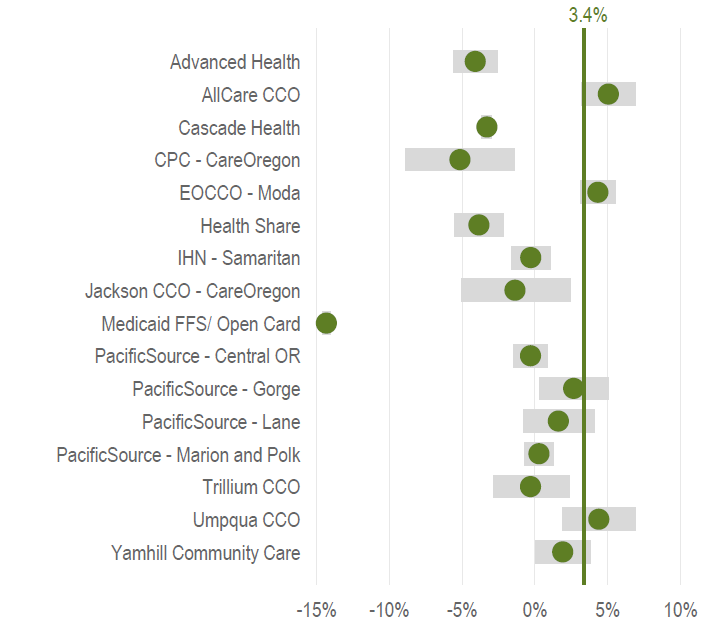 Chapter I Cost Growth Trends
Chapter III. Health Care Cost Growth Trends, 2020-2021 by Provider Organization and Market
Provider organization performance in relation to the cost growth target by market, 2020-2021
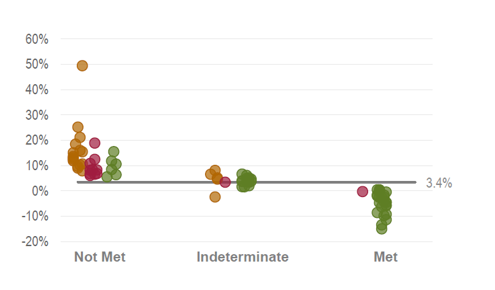 Commercial cost growth for large provider organizations, 2020-2021
Provider organizations with more than 20,000 attributed patients
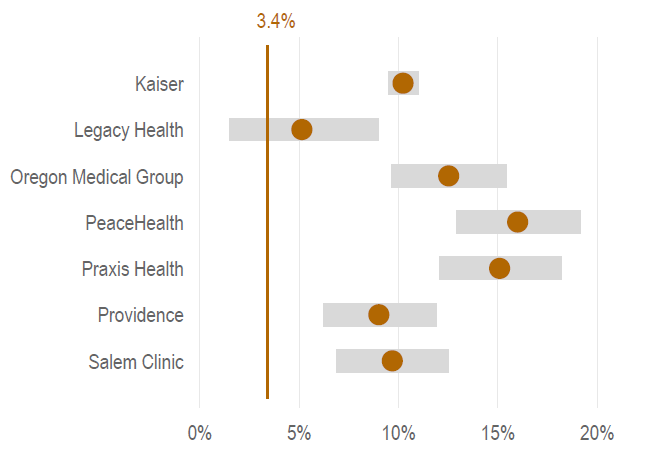 Commercial cost growth for mid-sized provider organizations, 2020-2021
Provider organizations with 10,000 to 20,000 attributed patients
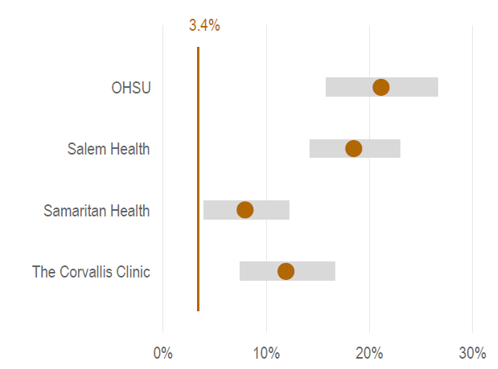 Commercial cost growth for smaller provider organizations, 2020-2021
Provider organizations with less than 10,000 attributed patients
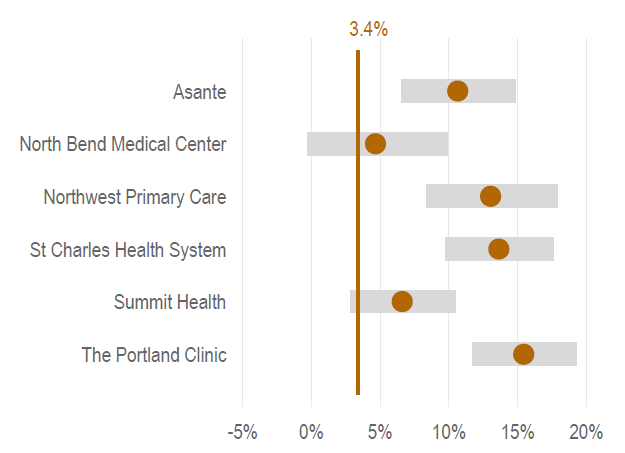 Commercial cost growth for pediatric provider organizations, 2020-2021
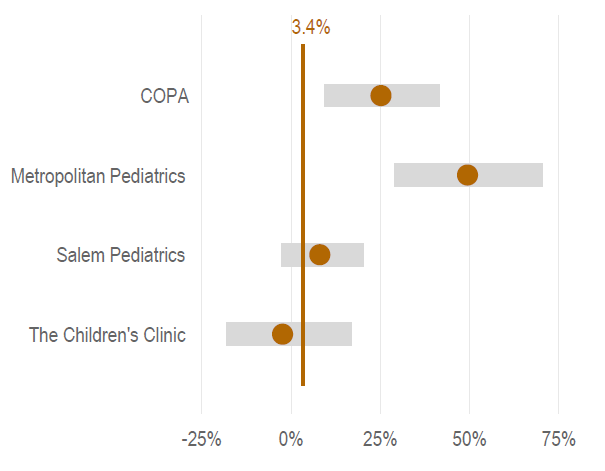 Medicare Advantage cost growth for provider organizations, 2020-2021
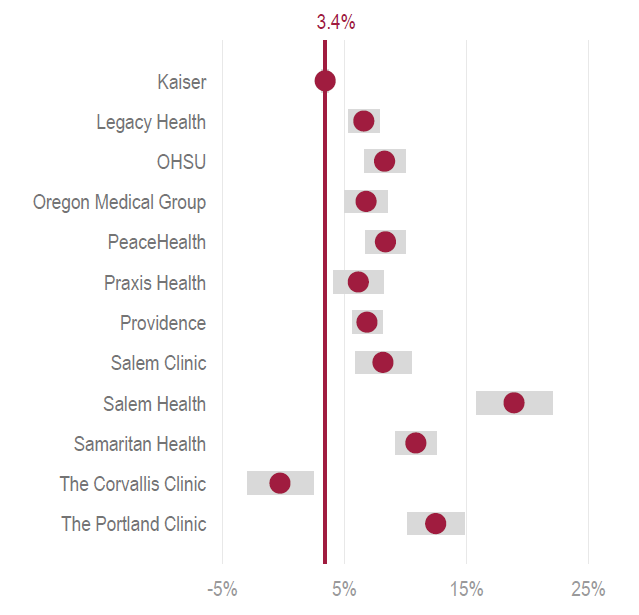 Medicaid cost growth for federally-qualified health centers (FQHCs), 2020-2021
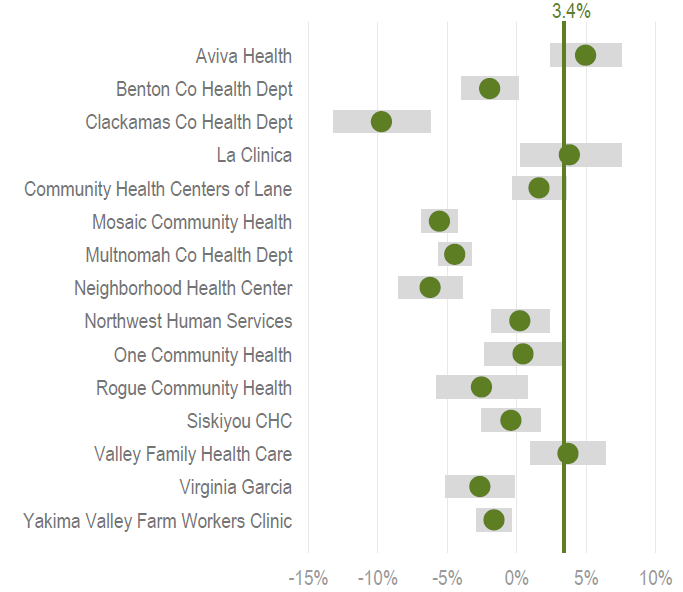 Medicaid cost growth for large provider organizations. 2020-2021
Provider organizations with more than 20,000 attributed patients
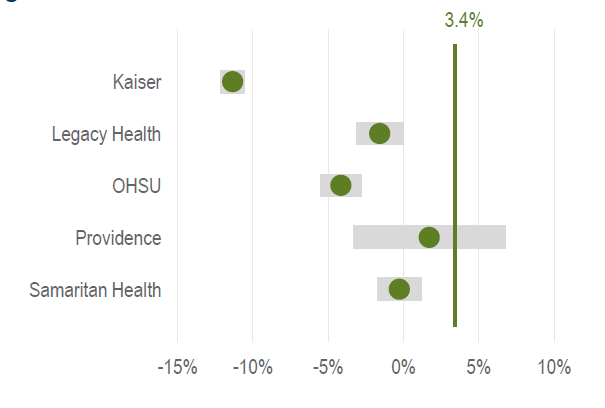 Medicaid cost growth for mid-sized provider organizations, 2020-2021
Provider organizations with 10,000 to 20,000 attributed patients
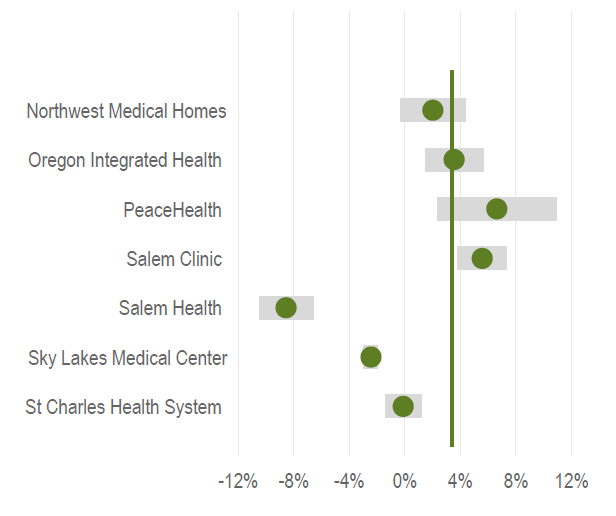 Medicaid cost growth for smaller provider organizations, 2020-2021
Provider organizations with less than 10,000 attributed patients
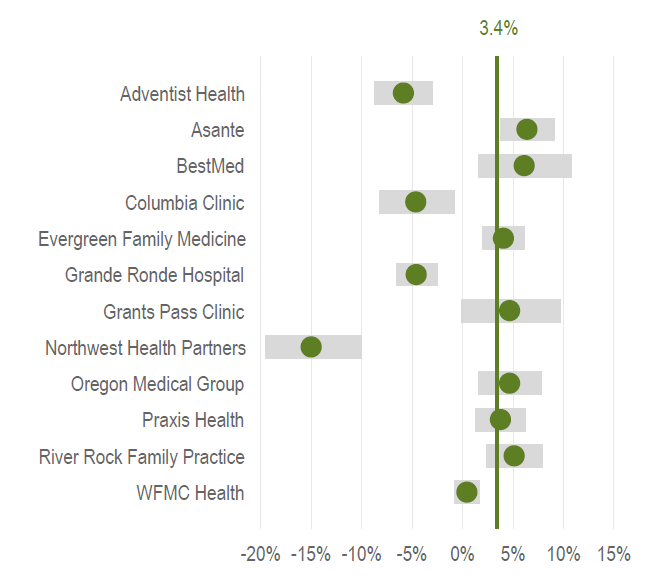 Medicaid cost growth for pediatric provider organizations, 2020-2021
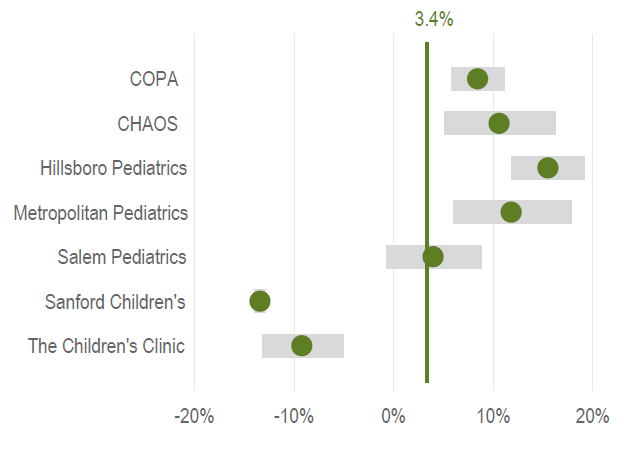 Databook and Methodology
All data is available in the public databook posted online.
See the full report for all notes on data sources and methodology.

Suggested Citation: Oregon Health Authority. Health Care Cost Growth Trends in Oregon, 2020-2021. Portland, OR. May 2023.For questions about this report, please contact: HealthCare.CostTarget@oha.oregon.gov